Co bychom změnili, kdybychom měli kouzelnou hůlku?Žáci ZŠ a MŠ E.A.Cernana Vysoká nad Kysucou nakreslili, jak to vypadá dnes. Žáci Zš a Mš Kosmonautů 15 nakreslili, jak to bude vypadat po úklidu.
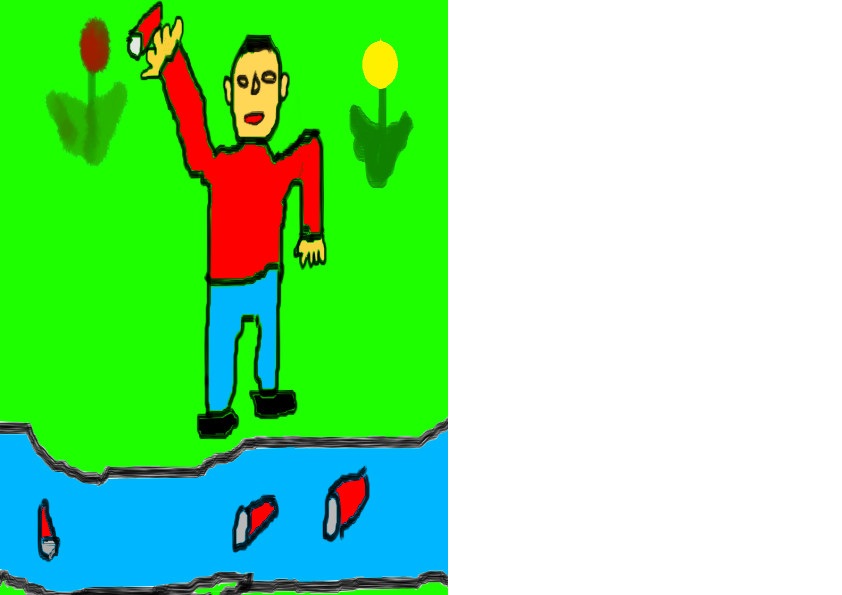 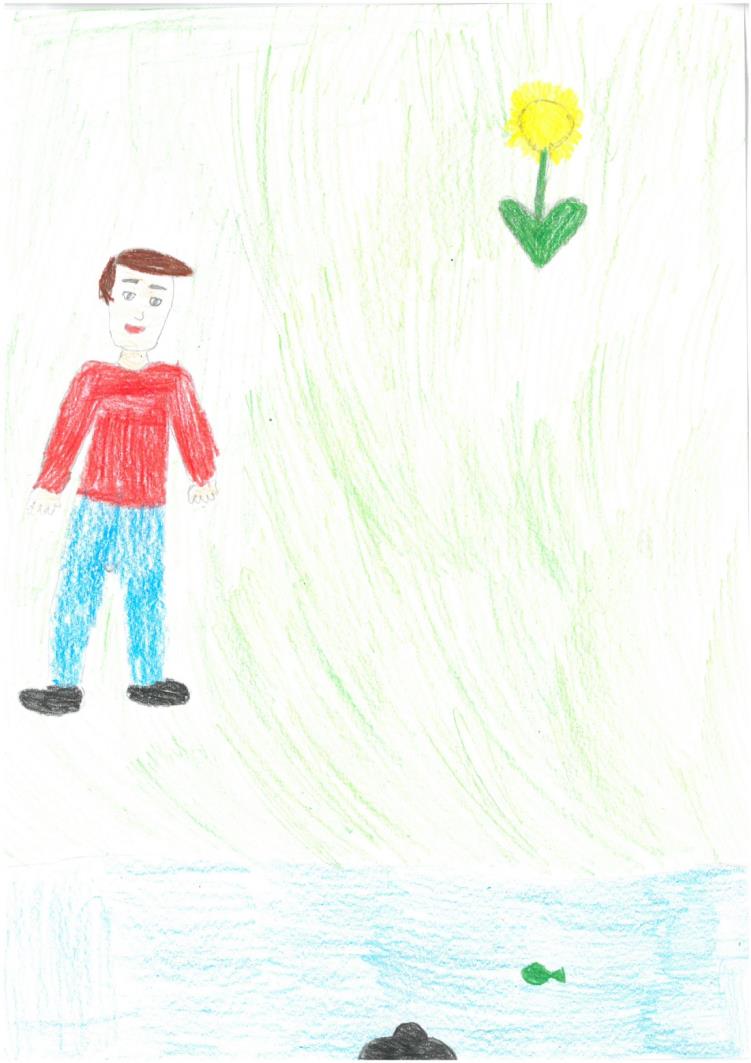 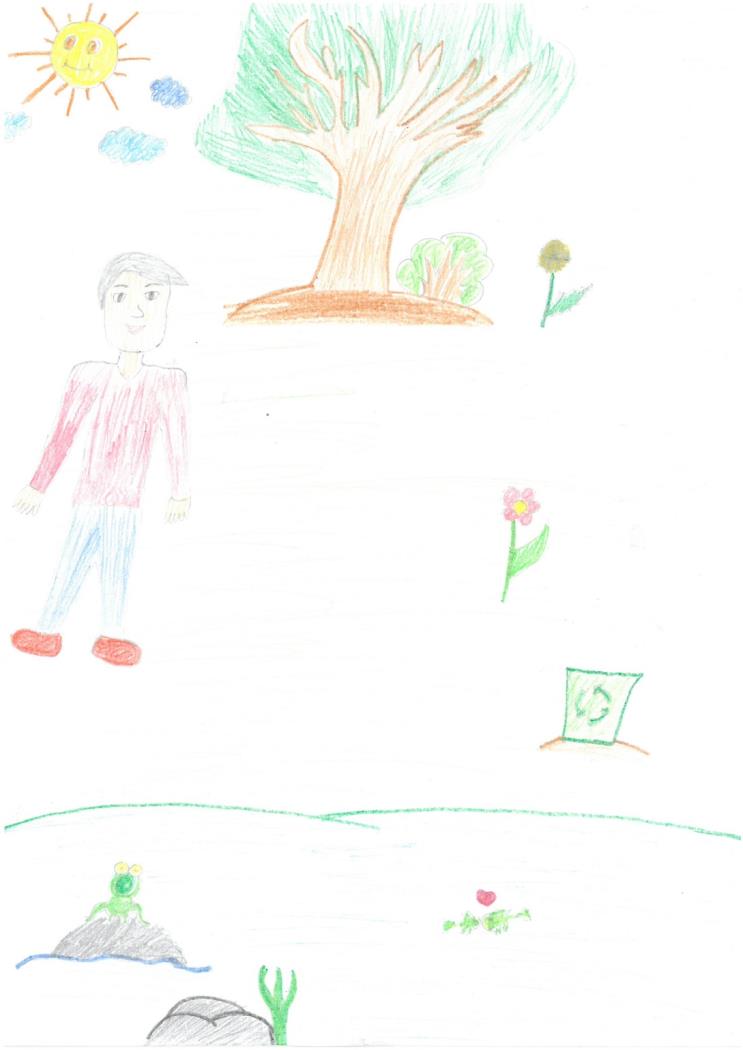 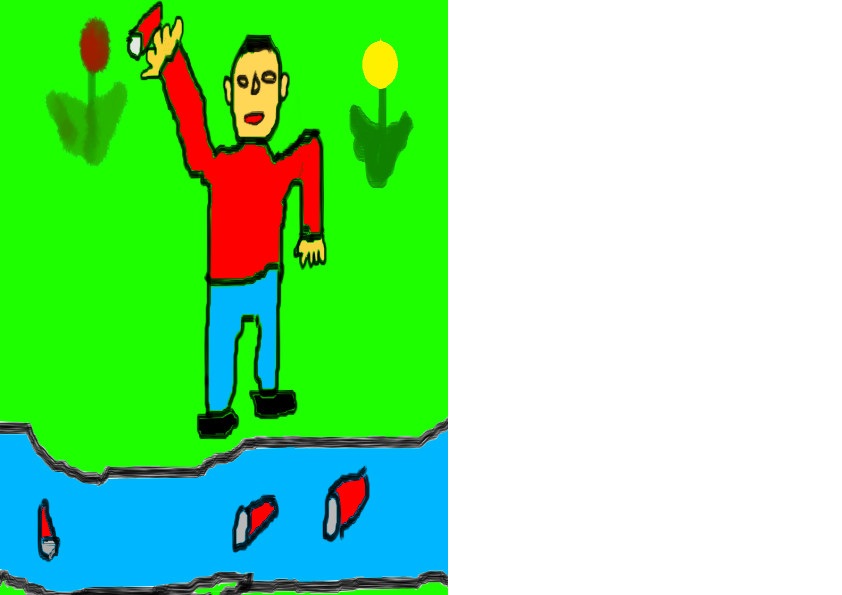 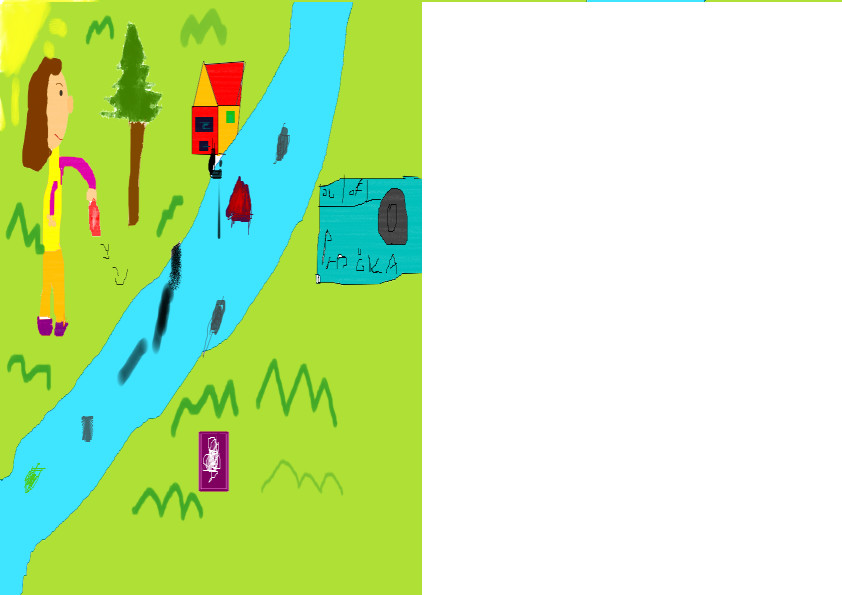 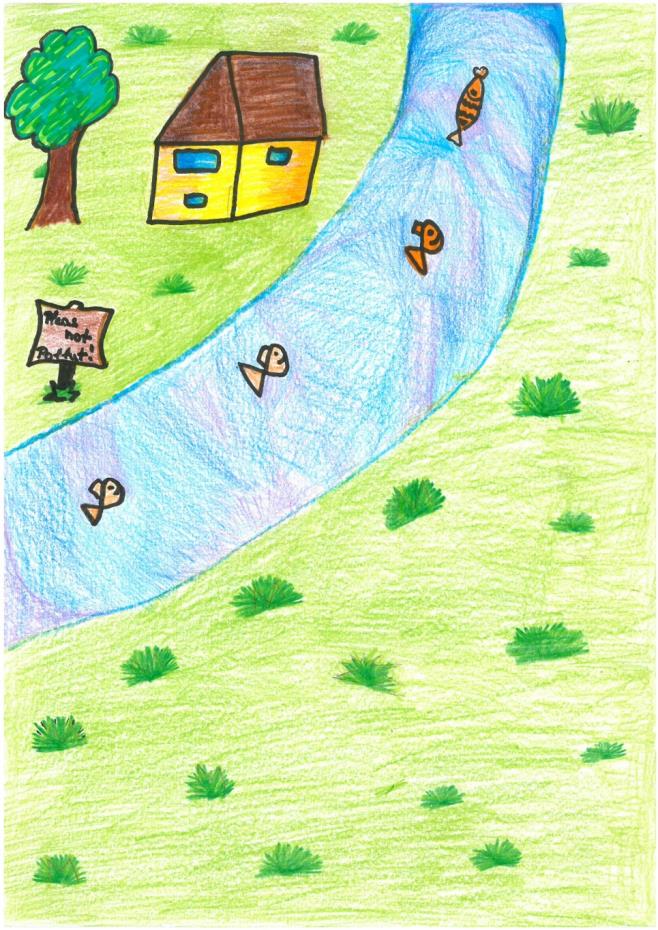 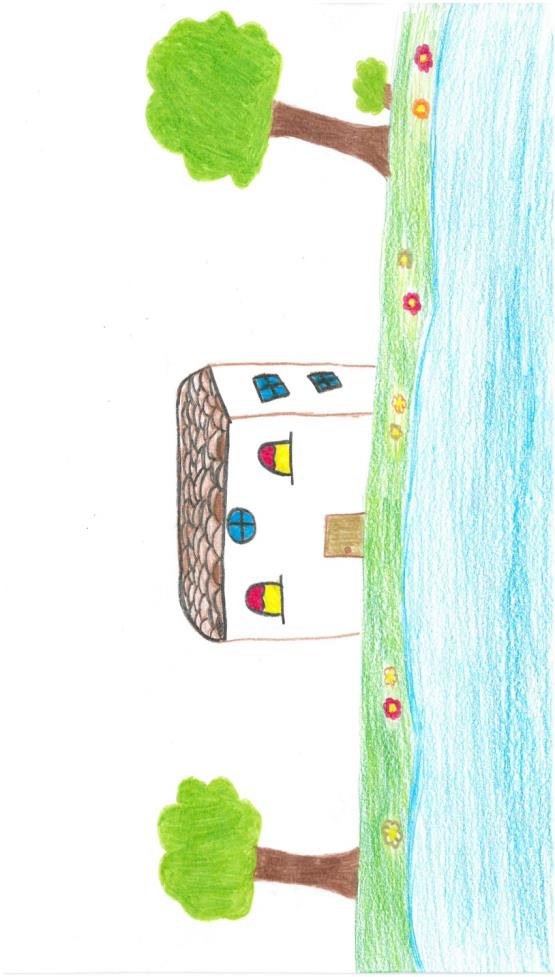 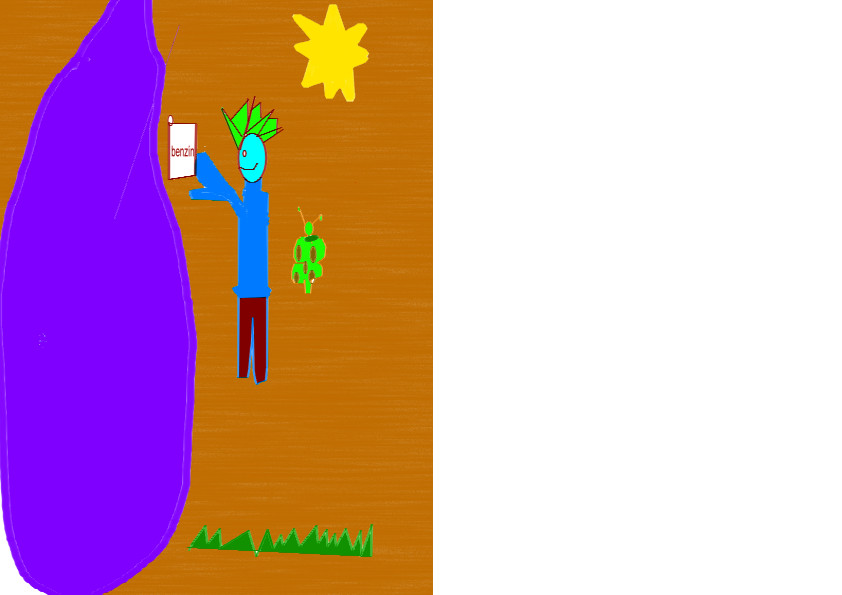 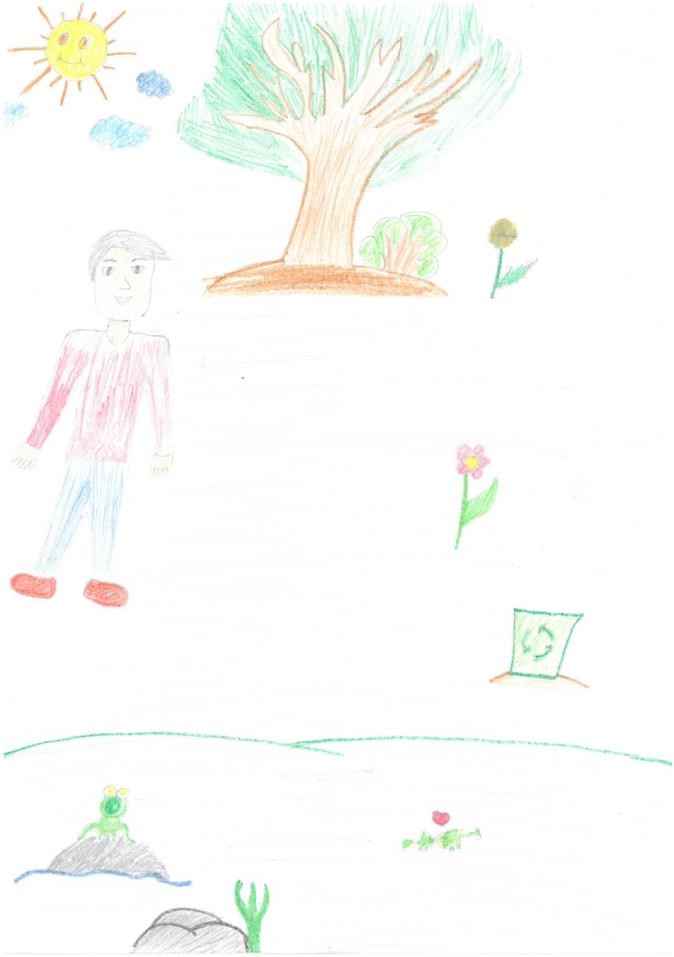 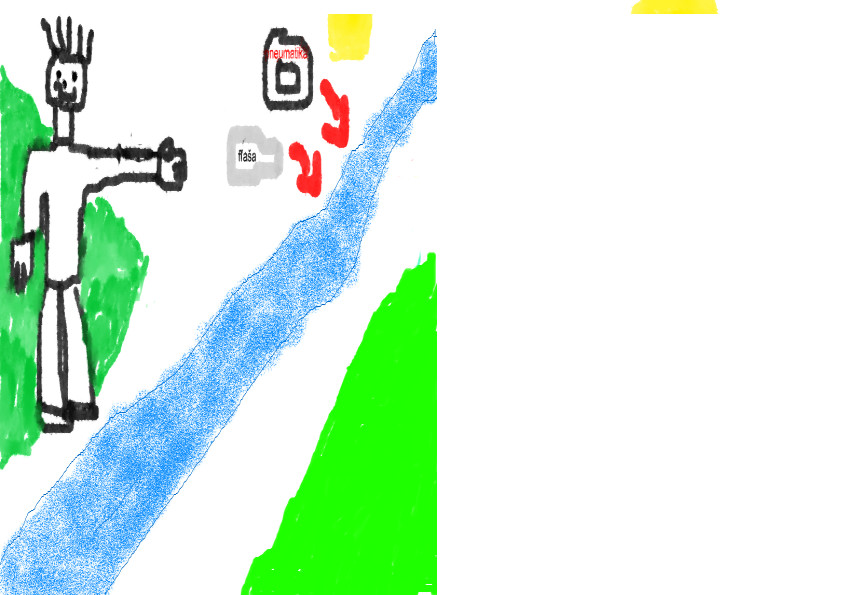 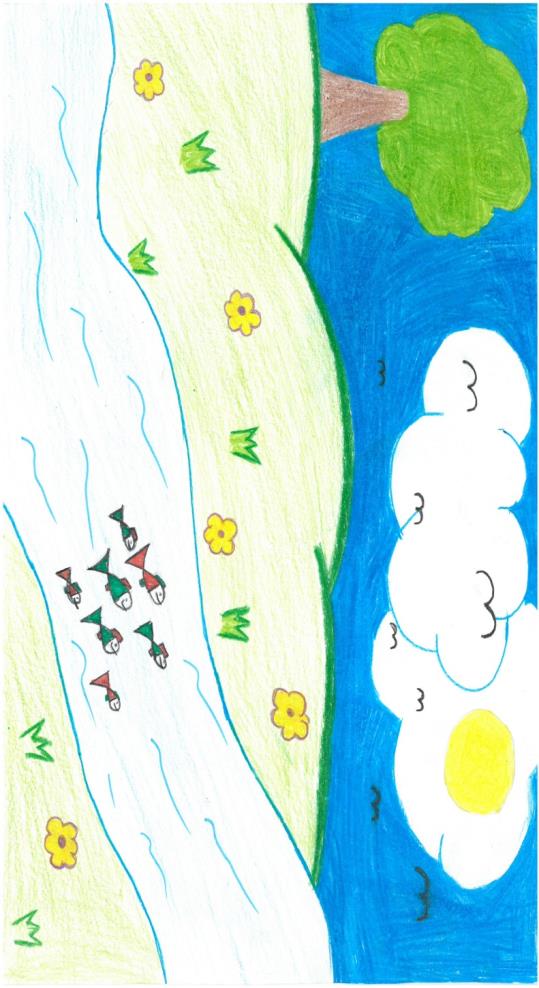 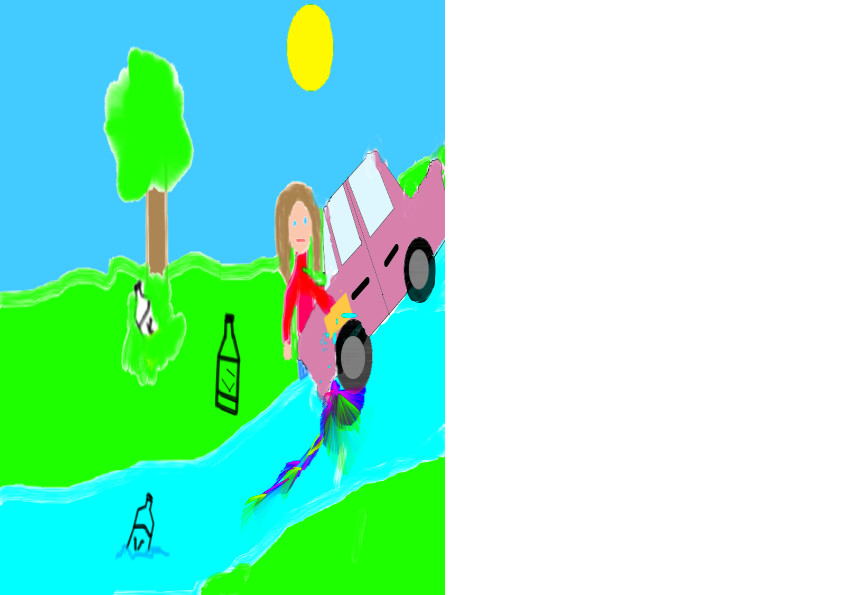 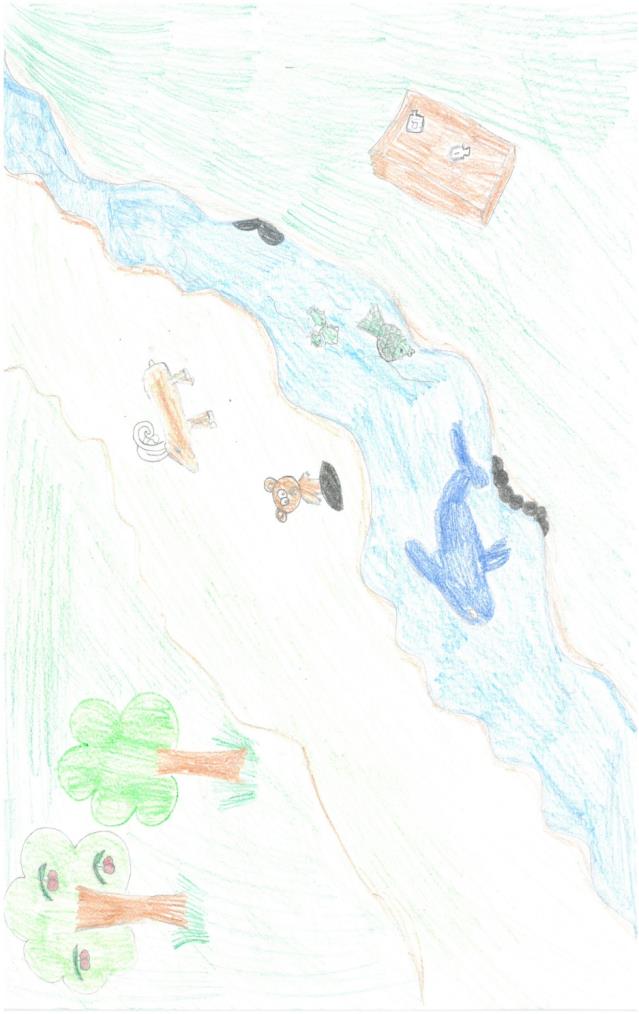 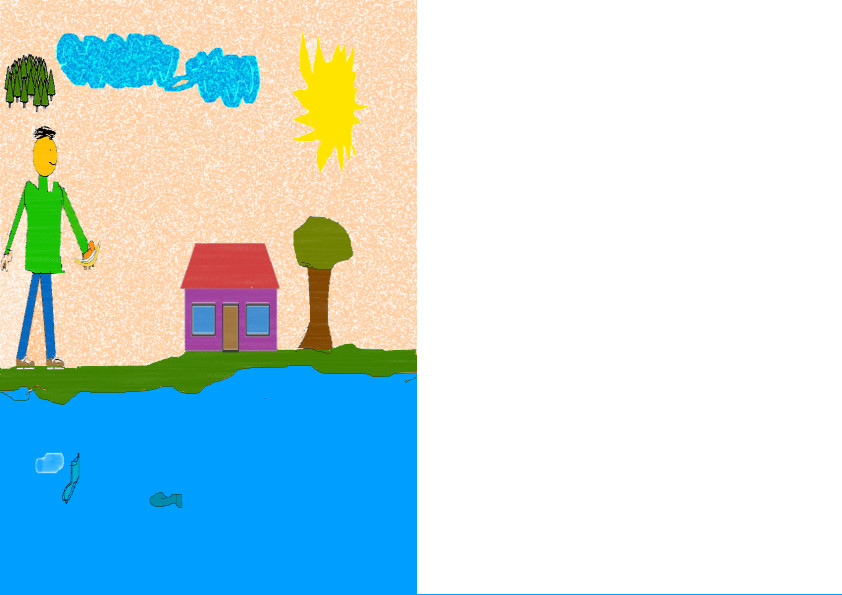